8 Марта
Интерактивная игра для девочек
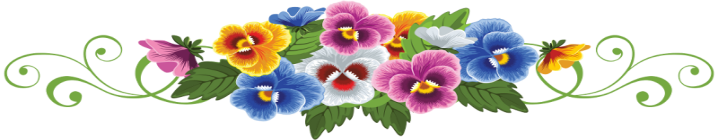 С праздником 8 Марта!!
Интересной игры, пусть не будет проигравших!!
Выбери вопрос
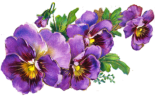 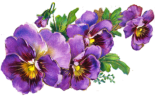 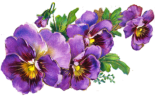 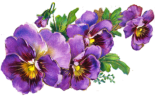 2
3
1
4
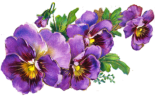 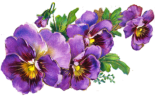 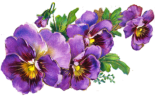 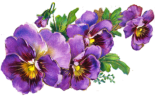 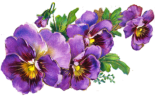 5
8
6
7
9
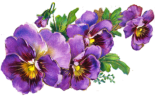 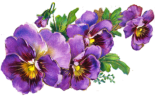 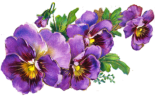 10
12
11
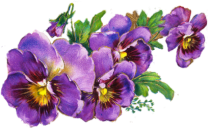 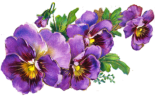 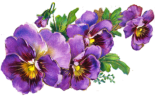 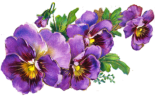 13
14
15
Выход
Какое имя дали самой крошечной сказочной девочке?
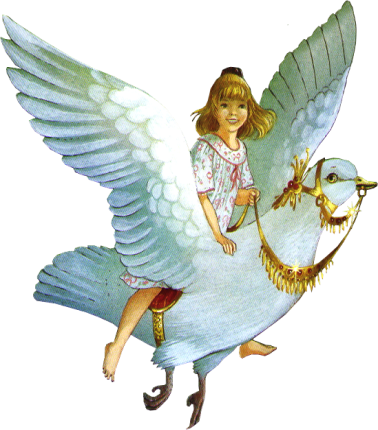 Дюймовочка
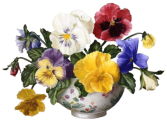 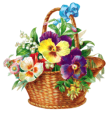 Снежная девочка. Как ее зовут?
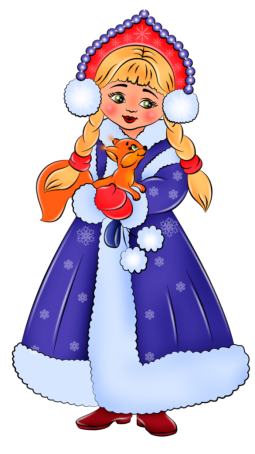 Снегурочка
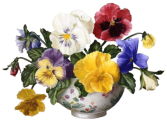 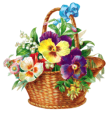 Цветы, собранные в пучок?
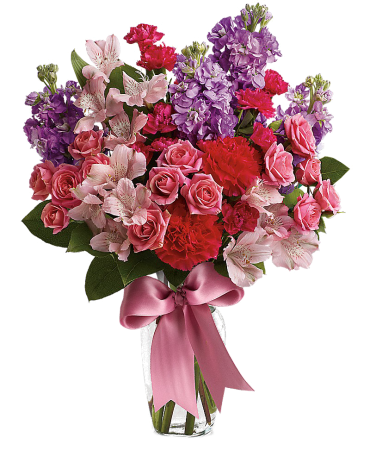 Букет
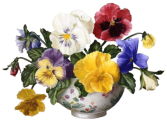 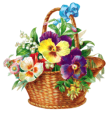 Он может быть чайным, кофейным и обеденным.
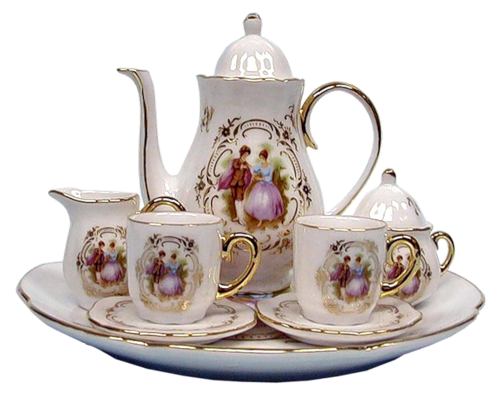 Сервиз
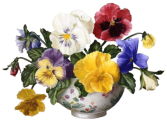 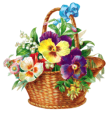 Как называется плоское приспособление для переноски блюд или пустой посуды?
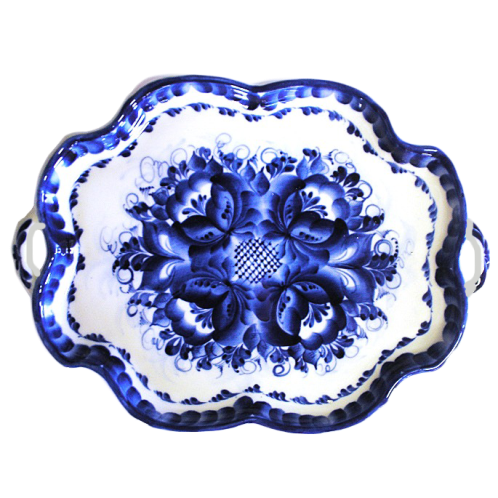 Поднос
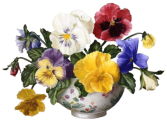 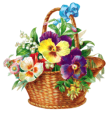 Какая верхняя одежда не имеет рукавов?
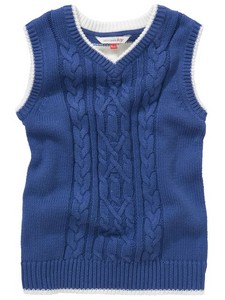 Жилет
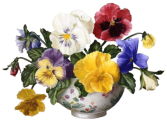 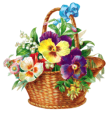 Женская летняя, легкая, открытая обувь на каблучке.
Босоножки
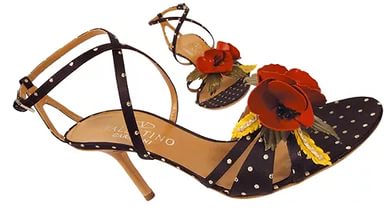 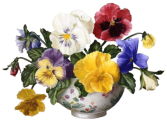 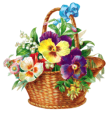 У какого предмета спрашивала мачеха Белоснежки о своей красоте?
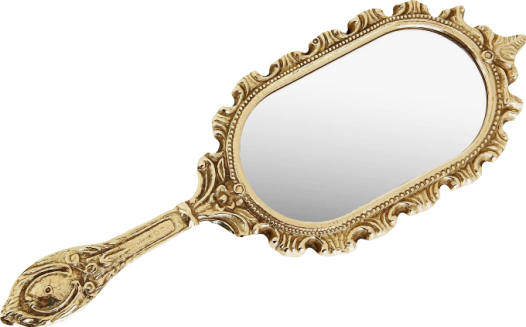 У зеркальца
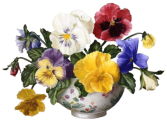 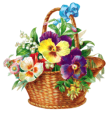 Какое название у кускового сахара?
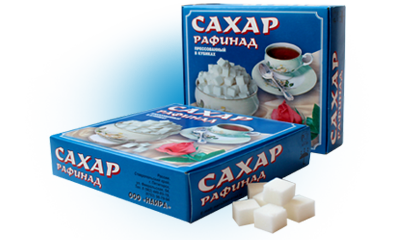 Рафинад
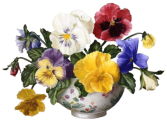 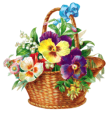 Какое название получили высушенные абрикосы, из которых удалили косточку?
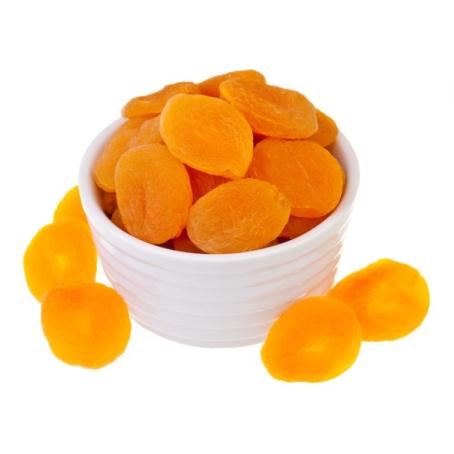 Курага
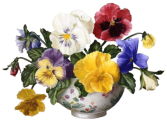 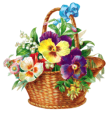 Как называется украшение, которое прикалывают на одежду?...
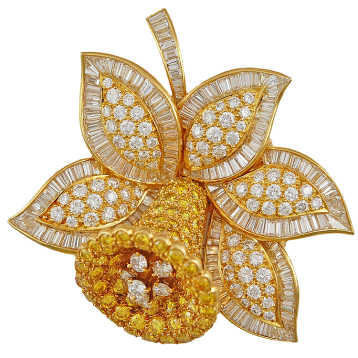 Брошь
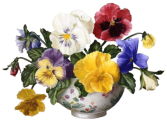 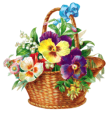 Сколько было гномов у Белоснежки?
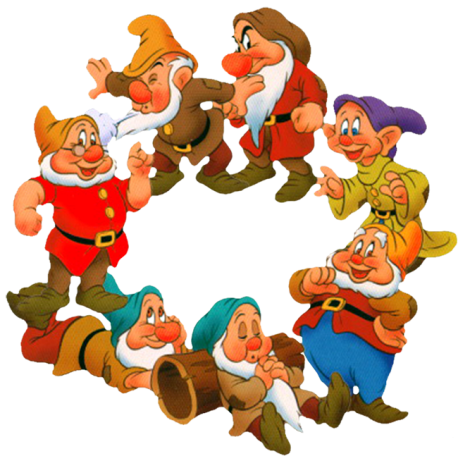 Семь гномов
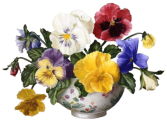 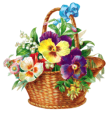 Эти шарики на нитиВы примерить не хотите льНа любые ваши вкусыВ маминой шкатулке ...
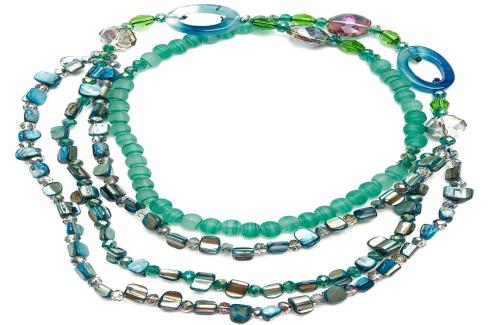 Бусы
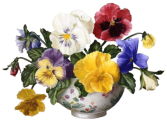 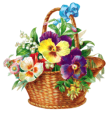 Первый весенний цветок?
Подснежник
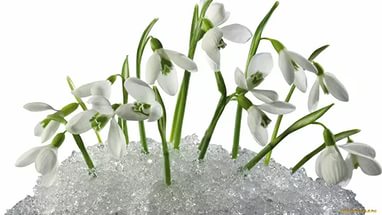 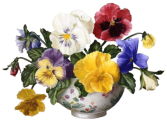 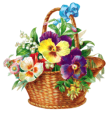 Их в сковородку наливают,
 А когда испекутся,
 Солнышком называют.
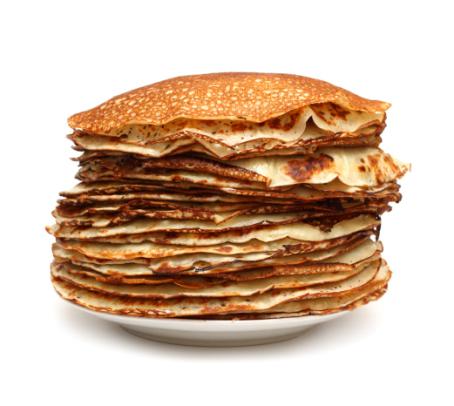 Блины
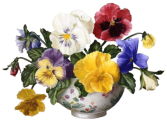 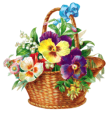 Источники
Анютины глазки 1
Анютины глазки 2
Анютины глазки 3
Анютины глазки 4
Дюймовочка
Снегурочка
Букет
Рафинад
Брошь
Курага
Гномы
Бусы
Подснежники
Поднос
Жилет
Босоножки
Зеркало
Блины